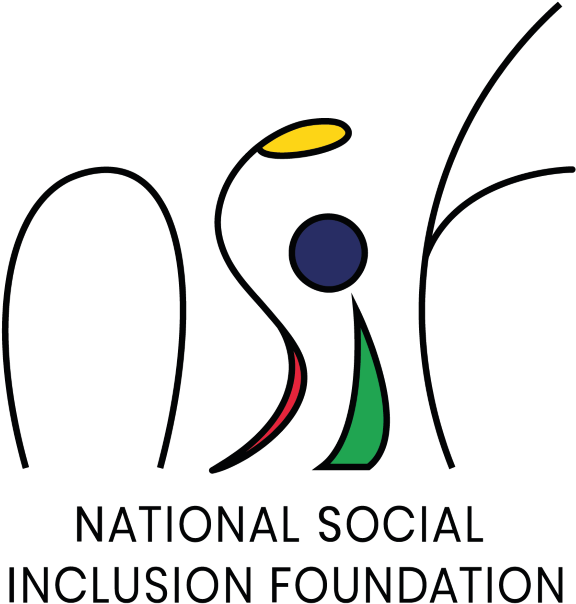 FLE Creche Guidelines
Ratio of staff to number of  children
Staff requirement as per Regulations 2000.



Example
Space Requirement
It is recommended to have a space of 3.25 m2 per child as per Regulations 2000. Example of a model below.